Lire pour comprendre
Journée de sensibilisation à l’approche RAMontérégie 
28 mai 2014
Appuyé par la recherche en éducation
Intègre l’enseignement explicite, réciproque et stratégique reconnus efficaces en lecture.
Exploite les dimensions cognitive, métacognitive, personnelle et sociale.
L’approche «Reading Apprenticeship»
Métacognition
Effets du RA en FGA
Les élèves travaillent davantage sur les textes à lire;

Les élèves sont capables de nommer les stratégies utilisées;

Ils parlent au texte et/ou utilisent leur journal de bord;

Certains sont plus autonomes dans l’utilisation des stratégies de lecture.
Changement dans leur conception de la lecture et de l’enseignement des stratégies;

Confiance en leurs compétences pédagogiques pour enseigner la métacognition par le biais de la modélisation;

Sentiment d’enseigner réellement la lecture et de pouvoir motiver les élèves plus faibles.
Étapes typiques d’un atelier dans une classe RA
Modelage Je parle au texte
Pratique guidée
Pratique collaborative
Retour en groupe
Les vedettes
Ces stratégies ont un impact sur la compréhension et doivent être enseignées explicitement aux élèves.
À vous d’essayer
En dyade (LECTEUR_OBSERVATEUR), lire le texte proposé
Un lecteur modélise ses réflexions pour comprendre le texte. 
Un observateur note les stratégies utilisées par le lecteur.
20 minutes 
Retour sur la compréhension générale du texte en groupe.
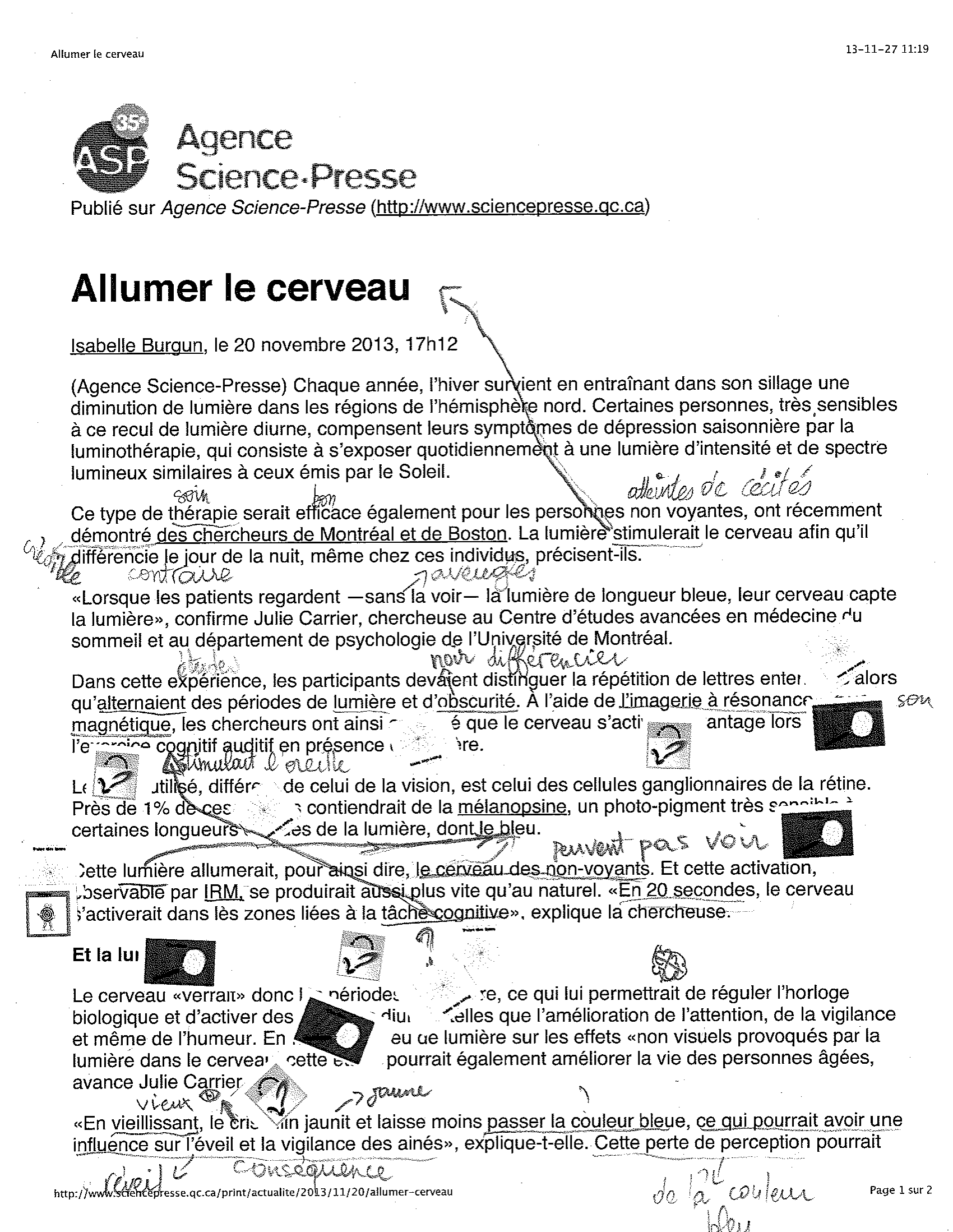 Annoter c’est aussi parler au texte!
Les annotations rendent explicite  le questionnement intérieur du lecteur.
Le modelage et la pratique guidée
Aussi longtemps que les élèves en ont besoin… (chaque groupe est différent)
Le niveau d’autonomie des élèves augmentent et le soutien de l’enseignant diminue.
Des enseignants RA experts
Défis
Planification
Choisir les textes
Anticiper les difficultés 
Annoter son texte modèle
Pratiquer le modelage
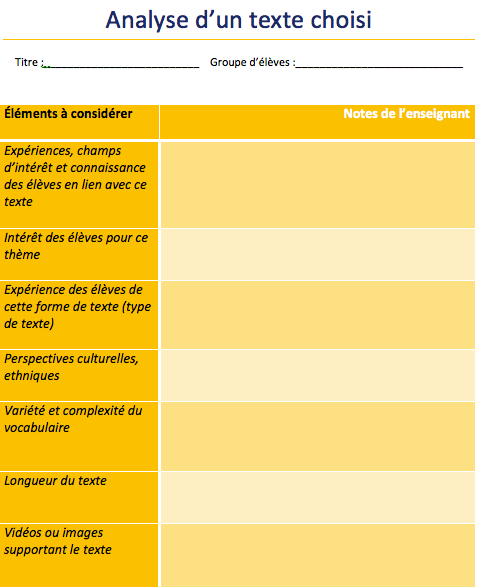 Animation
Lire le texte une première fois avant le modelage pour donner un exemple de prosodie et de fluidité.
Modeler le texte en rendant explicite les stratégies utilisées (symboles, annotation).
Amener l’élève a devenir autonome par la pratique guidée.
MÉTACOGNITION
Journaux réflexifs
Préparer des canevas de réflexion
Notes: je parle au texte
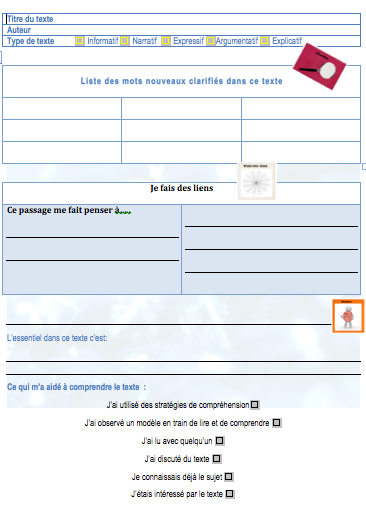 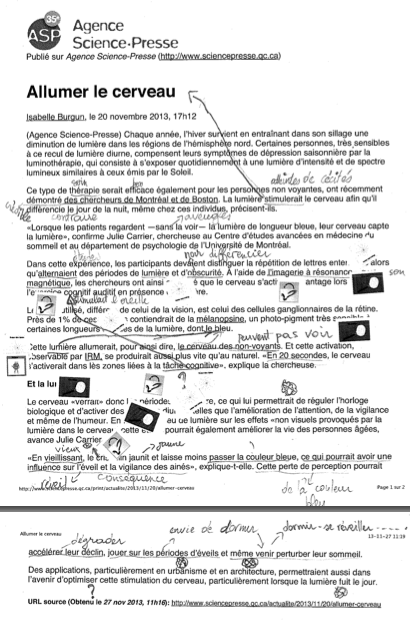 ANIMATION
LE RETOUR 
EN GROUPE 
est essentiel
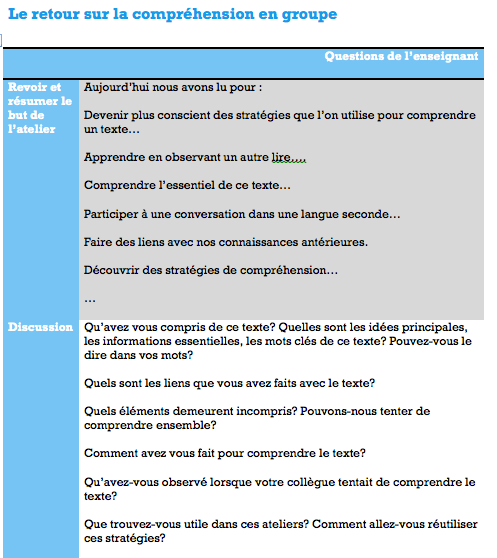 http://moodle.ticfga.ca/course/view.php?id=303
Ressources